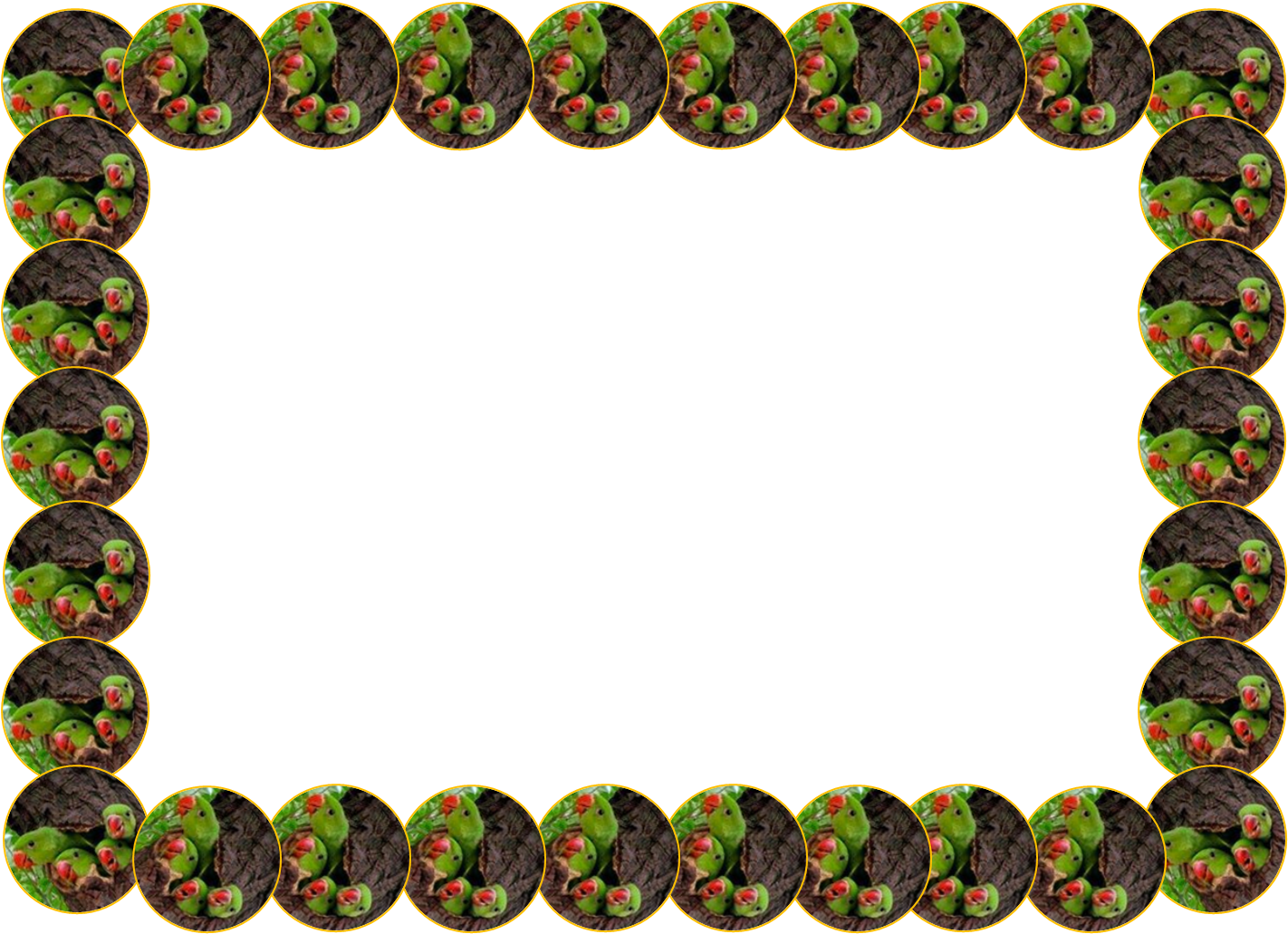 Welcome
 to this class 
dear students.
[Speaker Notes: Welcome slide.]
Md Hasan Hafizur Rahman
Lecturer & Head of the Department (English)
Cambrian School & College, 
Campus-5, Dhaka


Class -8
English First paper
Introduction
[Speaker Notes: Introduction of teacher & Class.]
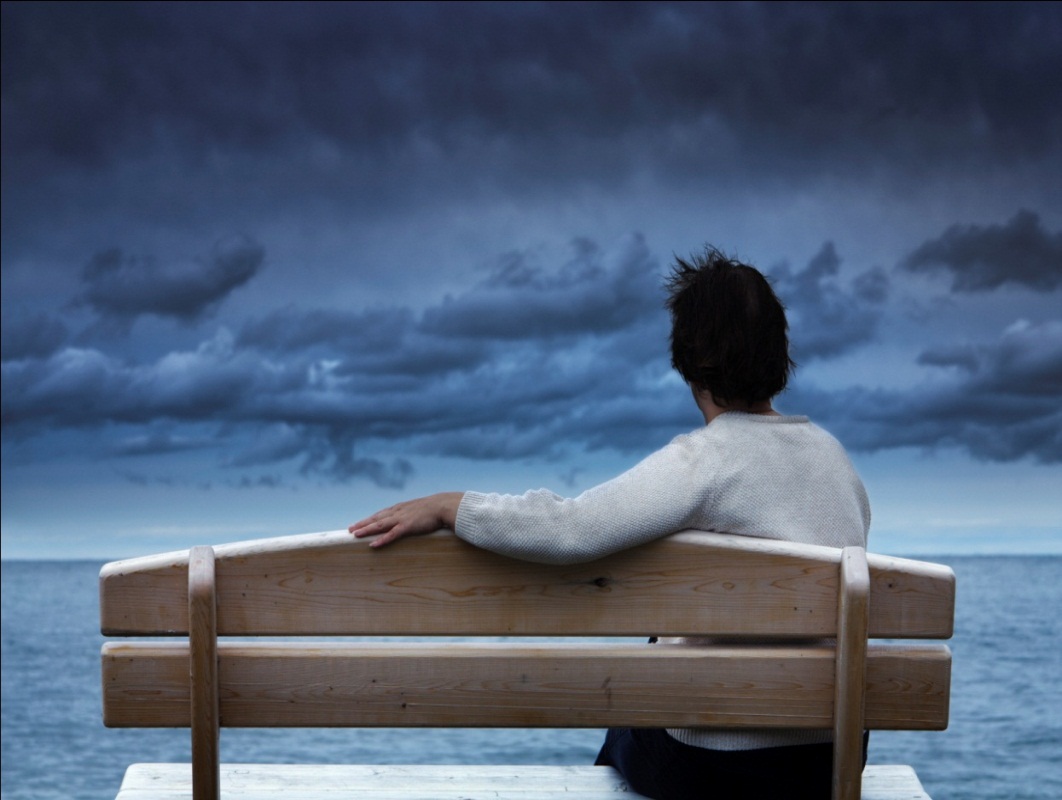 What is the picture about?
Solitude
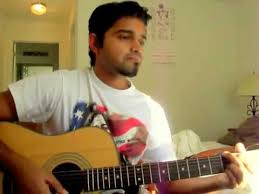 What does it mean?
Ode
[Speaker Notes: Teacher may ask about the picture first to take out the lesson name.]
Our today’s Lesson is-
Ode on Solitude
Unit-3, Lesson-2
[Speaker Notes: Lesson declaration.]
Learning outcomes
After we have studied this lesson, we will be able to…
ask and answer questions
write answers to questions
recite a poem
[Speaker Notes: Bothe the four skills will be focused in this lesson.]
Can you tell who are they?
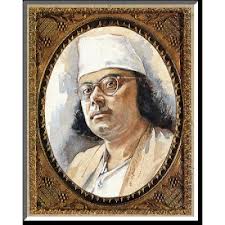 Kazi Nazrul Islam
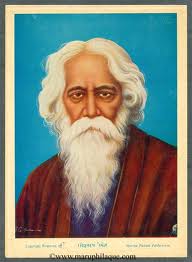 Rabindronath Tagore
Michael Madhusudan
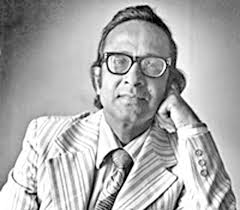 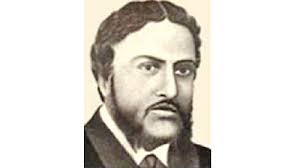 Hasan Hafizur Rahman
[Speaker Notes: To create a link to Alexander pope these pictures are shown.]
But who is he?
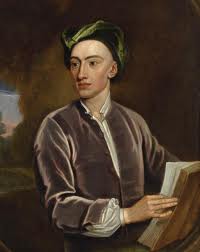 Alexander Pope
[Speaker Notes: To introduce the poet of the poem.]
What is his identity?
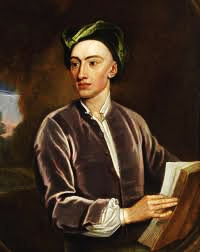 A great English poet
[Speaker Notes: This picture is to introduce him a great poet.]
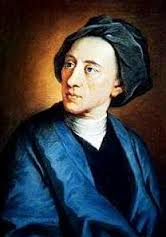 Was born on 21 May
1688
at Lombard Street, 
London
[Speaker Notes: Information started about Alexander.]
Famous works of the great poet
Pastorals-		-1709
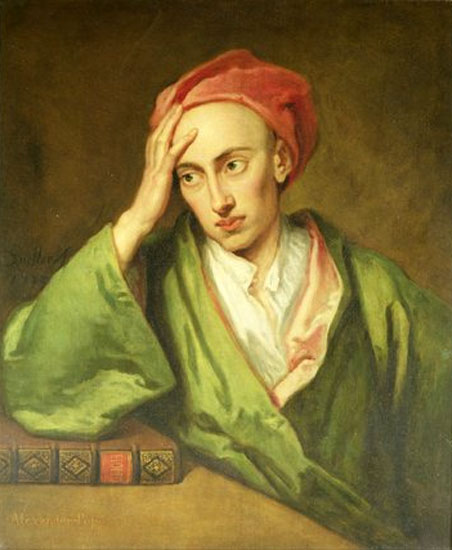 An Essay on Criticism-1711
The Critical Specimen-1711
Messiah		-1712
The Rape of the Lock  -1712,14,15
Winsor-Forest-	-1713
Contribution of the Guardian-1713
The Iliad of Homer	-1715-20
Ode on Solitude	-1717
The Odyssey of Homer-1725-26
[Speaker Notes: Important works of Alexander.]
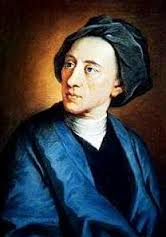 The poet breathed his last on May 30, 1744, at 
Tw Ickenham. London.
[Speaker Notes: Alexander died.]
Let us make a tour from 
“Ode on Solitude”
[Speaker Notes: Advanced to the poem.]
Not for the students
If time may cover, teacher may show word meaning option. To conduct this option teacher may go according to animation.
[Speaker Notes: This option is not exclusively essential. Teacher may avoid it if he thinks.]
Paternal
Meaning : Fatherly/Parental
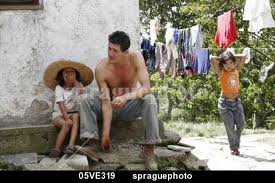 He is boast of his paternal wealth.
[Speaker Notes: Teacher may go slow accordingly to place this option.]
Native air
Meaning : Free breath
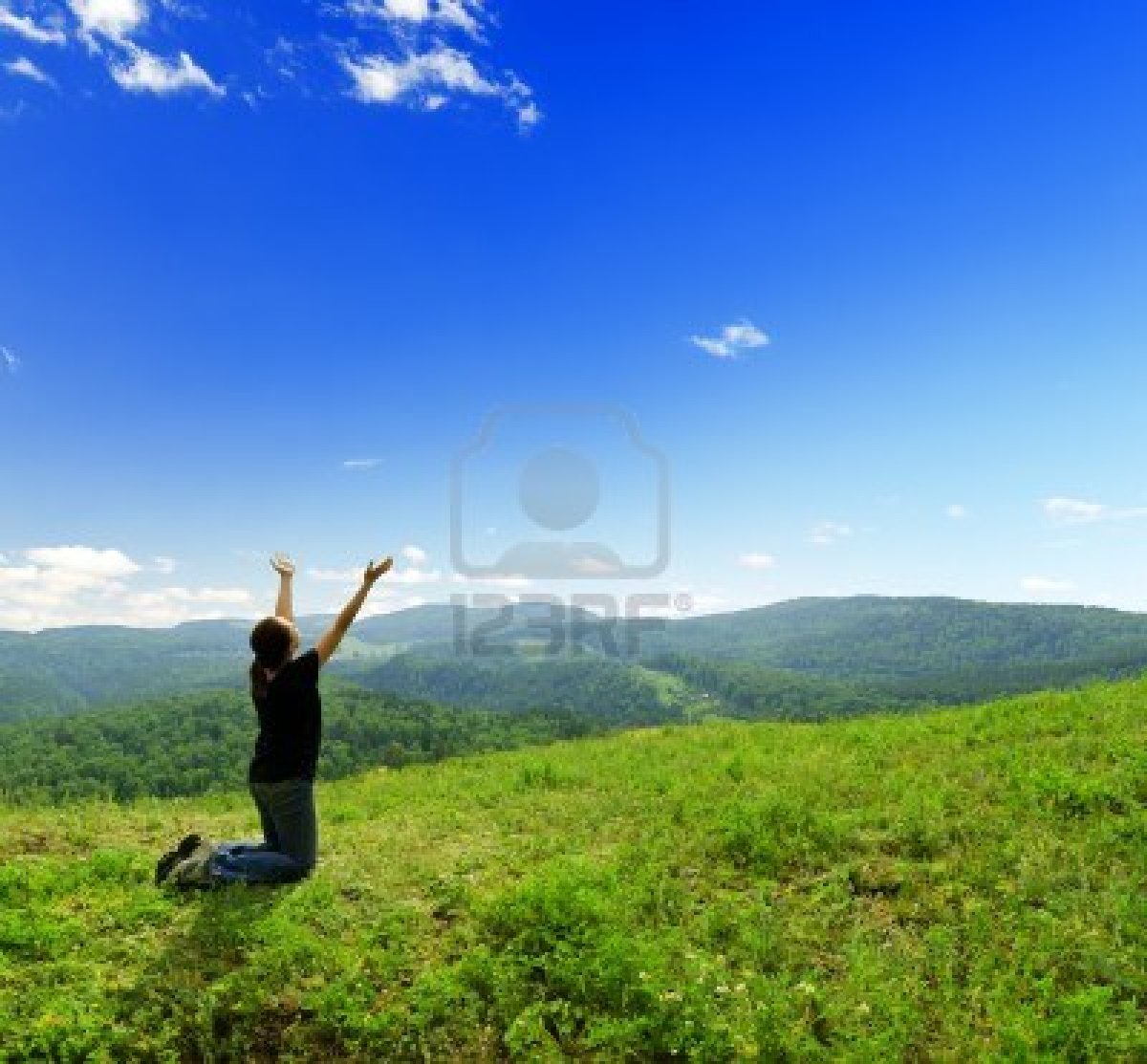 The poet wants to enjoy native air.
[Speaker Notes: Teacher may go slow accordingly to place this option.]
Flocks
Meaning : herd
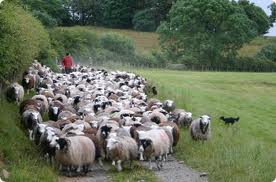 It is a flock of sheep.
[Speaker Notes: Teacher may go slow accordingly to place this option.]
Herd
Meaning : Sheep/flock
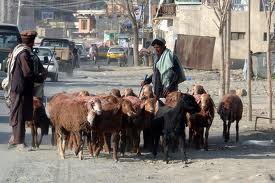 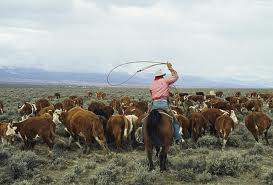 The poet has herds with milk.
[Speaker Notes: Teacher may go slow accordingly to place this option.]
Attire
Meaning: wearing items/ cloths
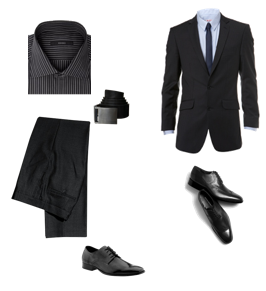 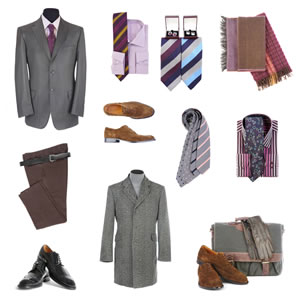 Man cannot live without attire.
[Speaker Notes: Teacher may go slow accordingly to place this option.]
Meditation
Meaning : contemplation
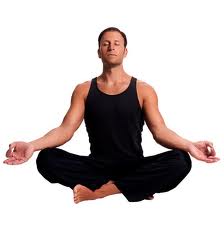 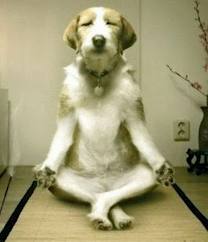 Meditation helps  mental growth.
[Speaker Notes: Teacher may go slow accordingly to place this option.]
Sweet  recreation
Meaning : cheer/ delight
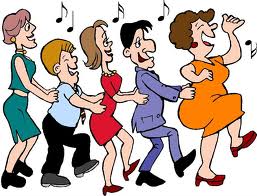 Sweet recreation is a must for a man.
[Speaker Notes: Teacher may go slow accordingly to place this option.]
Ode on Solitude
Happy the man, whose wish and careA few paternal acres bound,Content to breathe his native air,In his own ground.Whose herds with milk, whose fields with bread,Whose flocks supply him with attire,Whose trees in summer yield him shade,In winter fire.Blest! who can unconcern'dly findHours, days, and years slide soft away,In health of body, peace of mind,Quiet by day,Sound sleep by night; study and easeTogether mix'd; sweet recreation,And innocence, which most does please,With meditation.Thus let me live, unseen, unknown;Thus unlamented let me dye;Steal from the world, and not a stoneTell where I lie. 
Alexander Pope
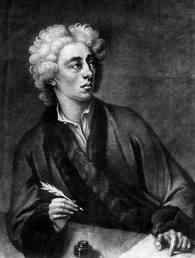 [Speaker Notes: Teacher may recite the poem with proper sound, stress and intonation.]
Answer the following questions.
Who was Alexander Pope?

Where was he born?

What do you mean by Ode on Solitude?

Where did he want to pass his time?

How did he want to die?
Ans- Alexander Pope was a great English poet.
Ans-He was born in Lombard, London
Ans- It means passing time in a solitary place.
Ans-He wanted to pass his time in his paternal land.
Ans-He wanted an unlamented die.
[Speaker Notes: To check the answers of the students teacher may show the answers.]
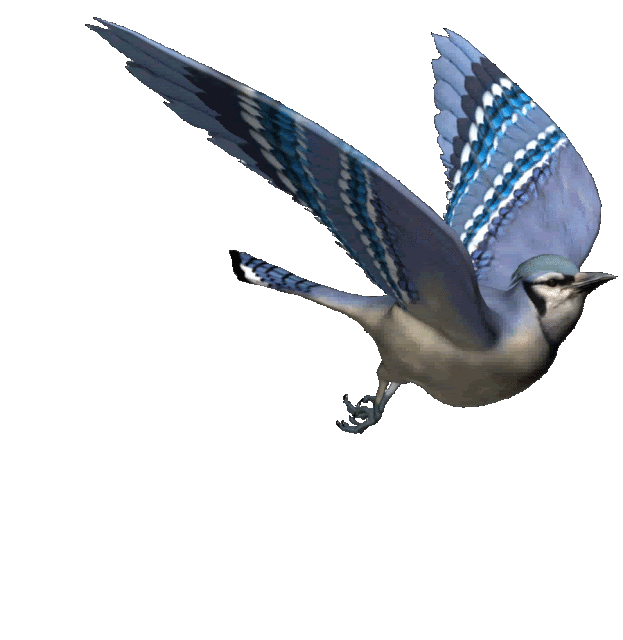 See you again.
[Speaker Notes: Teacher may thank the students by this slide.]
Acknowledgement
We would like to express our cordial gratitude to the  Ministry of Education, Directorate of Secondary & Higher Education, NCTB, A2i and the panel of honorable editors ( Md. Jahangir Hasan, Assistant Professor (English) TTC, Rangpur, Ranjit Poddar, Associate Professor (English) TTC, Dhaka, and Urmila Khaled, Assistant Professor (English) TTC, Dhaka, to enrich the contents.